สื่อการเรียนการสอน
การบริหารเส้นทางการขนส่งสินค้า
การบริหารเส้นทางการขนส่งสินค้า
เป้าหมายในการบริหารงานขนส่งคือ ความรวดเร็ว และต้นทุน ซึ่งผู้ประกอบการขนส่งจะคำนึงถึงเรื่องต้นทุนเป็นเรื่องหลัก เช่นเดียวกันกับผู้ประกอบการในธุรกิจต่างๆ ต้นทุนการขนส่งคิดแบบง่ายๆ โดยประกอบด้วยค่าใช้จ่าย 3 ส่วน คือ 1) ต้นทุนคงที่ เช่น การลงทุนเพื่อให้ได้มาซึ่งทรัพย์สิน และ ค่าภาษีต่างๆ เป็นต้น 2) ต้นทุนผันแปรมากน้อยขึ้นอยู่กับระยะทางการวิ่งรถ และชั่วโมงการขับรถ เป็นต้น และ 3) ต้นทุนค่า ปรับเมื่อไม่สามารถส่งมอบงานได้ตามที่กำหนดไว้ในสัญญา การคำนวณเรื่องการคุ้มทุนในเรื่องเหล่านี้คงไม่ยากสำหรับเถ้าแก่ทั่วไป ที่มีรถไม่กี่คัน และงานขนส่งไม่ซับซ้อน แต่ถ้าหากผู้ประกอบการขนส่งมีรถจำนวนมากขึ้น และมีเป้าหมายในการบริหารจัดการรถขนส่งให้มีประสิทธิภาพสูงสุด เช่น รถวิ่งเที่ยวเปล่าน้อยที่สุด รถเสียเวลารอคอยน้อยที่สุด รถวิ่งในเส้นทางที่กำหนดให้เท่านั้น ป้อนงานให้กับรถแต่ละประเภทได้เหมาะสมกับประสิทธิภาพของรถตามระยะทางและความสามารถในการบรรทุก เพื่อให้มีต้นทุนการเดินรถต่ำที่สุด และที่สำคัญสามารถส่งมอบงานได้ทันเวลาด้วย การตัดสินใจในระดับปฏิบัติการเป็นรายวันรายชั่วโมงโดยพนักงานทั่วไปคงยากลำบาก เป็นไปในลักษณะถูกบ้างผิดบ้างอยู่ร่ำไป
หน้าที่ของผู้บริหารงานขนส่ง
หน้าที่ความรับผิดชอบ    สำนัก งานขนส่งจังหวัดปทุมธานีมีหน้าที่ความรับผิดชอบ ดังต่อไปนี้                                                               1. การจัดระเบียบการขนส่งทางบกภายในจังหวัดให้เป็นไปตามกฎหมายว่าด้วยการขนส่งทาง บก2. รับผิดชอบงานด้านประกอบการขนส่ง3. การออกใบอนุญาตขับรถและผู้ ประจำรถ4. การสำรวจรวบรวมข้อมูลจัดทำสถิติและวิเคราะห์ข้อมูลในการวาง แผนการขนส่ง5. การตรวจตราและปราบปรามผู้กระทำผิดตามกฎหมายว่าด้วยการขน ส่งทางบก6. ส่งเสริมสวัสดิภาพการขนส่ง7. ดำเนินการด้านจัด ระเบียบการขนส่งผู้โดยสาร รถโดยสารสาธารณะ8. ควบคุม ดูแล สถานตรวจสภาพ รถเอกชน 9. รับผิดชอบงานให้บริการประชาชนเกี่ยวกับการดำเนินการด้าน ทะเบียนรถและภาษีรถ
งานหลักทางด้านการขนส่ง
การจัดการทางด้านโลจิสติกส์มีความสำคัญต่อการดำเนินธุรกิจ ซึ่งกิจกรรมด้านการขนส่งก็เป็นส่วนหนึ่งในกิจกรรมหลักของงานทางด้านโลจิสติกส์ที่ส่งผลต่อต้นทุนของสินค้าโดยตรง อีกทั้งมีผลกระทบกับความพึงพอใจของลูกค้าในด้านระยะเวลาการส่งมอบ ผู้รับผิดชอบต้องตัดสินใจว่าจะจัดสินค้าของลูกค้ารายใดไว้ที่พาหนะคันใด และตารางการเดินทางของพาหนะแต่ละคันจะเดินทางไปลูกค้าแต่ละรายโดยมีลำดับการจัดส่งอย่างไรจึงจะเกิดประสิทธิภาพสูงที่สุด ผู้วิจัยจึงได้ทำการศึกษาเรื่อง “การประยุกต์นำวิธีเชิงพันธุกรรมมาใช้ในการแก้ปัญหาการขนส่งสินค้า กรณี มีข้อจำกัดด้านเวลา” ซึ่งปัญหาที่ทำการวิจัยนี้ในการจัดการการขนส่ง นอกจากจะพิจารณาลำดับการจัดส่งสินค้าให้ลูกค้าแล้ว ยังมีการพิจารณาเงื่อนไขด้านเวลาที่ลูกค้าแต่ละรายต้องการให้จัดส่งซึ่งแตกต่างกันไป นอกจากนี้ยังพิจารณาด้วยว่าในการจัดส่งนั้นควรจัดส่งเองหรือใช้ผู้ให้บริการขนส่งสินค้าจึงจะทำให้ต้นทุนโดยรวมต่ำที่สุด ในการศึกษาครั้งนี้ได้นำทฤษฎีอัลกอริทึมทางพันธุศาสตร์ (Genetic Algorithms, GAs) มาใช้ในการแก้ปัญหา เนื่องจากวิธีการนี้เป็นวิธีการแบบฮิวริสติกส์ที่สามารถช่วยในการหาคำตอบที่เหมาะสมสำหรับปัญหาประเภทที่มีจำนวนคำตอบมากมายได้เป็นอย่างดี จากการทดลองใช้วิธีเชิงพันธุกรรมมาช่วยในการหาคำตอบในเรื่องของการจัดเส้นทางการขนส่ง พบว่าในเงื่อนไขเดียวกันจะสามารถหาวิธีการขนส่งสินค้าได้ดีกว่าวิธีแบบ Saving Matrix ซึ่งแสดงให้เห็นว่าวิธีเชิงพันธุกรรมสามารถนำมาใช้กับปัญหาการจัดเส้นทางการขนส่งสินค้าได้ และยังสามารถใช้ในการวางแผน และตัดสินใจเลือกเส้นทางการขนส่ง เพื่อลดต้นทุนการขนส่งให้ต่ำลงได้อีกด้วย
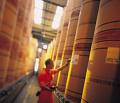 การวางแผนการขนส่ง
จากความต้องการในการที่จะพัฒนาประเทศไทยให้เป็นกลางการคมนาคมและขนส่งใน กลุ่มอนุภาคลุ่มน้ำโขง (Greater Mekong Subreigon) ซึ่งประกอบด้วย และการเป็นประตู (Gateway) ในการขนส่งสินค้าระหว่างตะวันออก (ได้แก่ Asia Far East, USA-West Coast, ประเทศต่าง ๆ ในคาบสมุทร แปซิฟิก เป็นต้น) และตะวันตก (กลุ่มทวีปยุโรป, BIMSTEC, ตะวันออกลาง อัพริกา เป็นต้น) ดังนั้นการแข่งในด้านของศักยภาพและประสิทธิภาพรวมถึงการบูรณากรของระบบโครง สร้างพื้นฐานและระบบสนับสนุนรวมถึงสิ่งอำนวยความสะดวกที่ช่วยในการขนส่ง (Infrastructure and Supporting System: ISS)
การควบคุมการขนส่ง
การขนส่งมีอิทธิพลและมีความสำคัญอย่างมากต่อการขายและการตลาดเนื่องจากการตลาดได้เจริญขึ้นอย่างรวดเร็ว และขยายออกไปอย่างกว้างขวาง การผลิตสินค้าก็ผลิตปริมาณมาออกจำหน่ายตามแหล่งต่าง ๆ ซึ่งอยู่ห่างไกลกันมาก การขนส่งจึงเป็นปัจจัยที่ช่วยเพิ่มคุณค่าของสินค้าและบริการ ทำให้ผู้บริโภคที่อยู่ในที่ห่างไกลที่การขนส่งเข้าไม่ถึง ได้มีสินค้าหรือบริการบริโภคตามที่ต้องการ การขนส่งจะช่วยนำสินค้าจากแหล่งผลิตผ่านมือคนกลางจนกระทั่งถึงมือผู้บริโภค ทางด้านเศรษฐกิจ การขนส่งมีหน้าที่สำคัญในการเคลื่อนย้ายทรัพยากร วัตถุดิบและสินค้าจากแหล่งวัตถุดิบไปยังแหล่งผลิตและตลาด ก่อให้เกิดอรรถประโยชน์ทางด้านเวลาและสถานที่ ทางด้านการผลิต การขนส่งทำหน้าที่เคลื่อนย้ายอุปกรณ์ปัจจัยที่สำคัญ และจำเป็นที่ใช้ในการผลิต เช่น วัตถุดิบไปสู่โรงงานอุตสาหกรรมต่าง ๆ ทางด้านการบริโภค การขนส่งทำหน้าที่ในการเคลื่อนย้ายสินค้าสำเร็จรูปไปสู่ตลาด ให้ทันต่อความต้องการของผู้บริโภค
การประสานงานการขนส่ง
มีหน้าที่รับผิดชอบเกี่ยวกับการกำกับ ควบคุม ดูแล และประสานงาน ด้านการขนส่งทางบกและทางน้ำ การสำรวจ ออกแบบ พิจารณาความเหมาะสมในการติดตั้งป้ายหยุดรถประจำทาง ศาลาที่พักผู้โดยสาร สถานที่จอดรถรับจ้าง ที่จอดรถสาธารณะ และการกำกับ ควบคุมการก่อสร้าง การติดตั้งให้ถูกต้องตามรูปแบบ รายการ สัญญา และการบำรุงรักษาให้อยู่ในสภาพที่ใช้งานได้ การศึกษาวิเคราะห์ความต้องการและความเป็นไปได้ในการกำหนดรูปแบบการจัดระเบียบการขนส่งทางบก เช่น รถประจำทาง รถตู้มวลชน รถจักรยานยนต์ สถานที่ขนส่งถ่ายสินค้า รถยนต์ การประสานงานเกี่ยวกับกิจการขนส่งมวลชนในความรับผิดชอบของกรุงเทพมหานครและหน่วยงานอื่น และปฏิบัติหน้าที่เกี่ยว
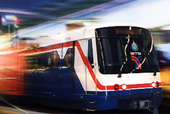 การกำหนดเส้นทางขนส่ง
Transportation Routing หรือ การจัดเส้นทางการขนส่ง 
       การจัดเส้นทางการขนส่ง หรือ vehicle routing เป็นวิธีที่ผู้ปฏิบัติการด้านโลจิสติกส์ใช้เพื่อลดต้นทุนในการขนส่งและระยะเวลาในการจัดส่งสินค้า เส้นทางที่สั้นลงหมายถึงค่าน้ำมันที่ลดลง, รอบการบรรทุกที่เพิ่มขึ้น และ ค่าแรงที่ลดลงการเลือกรูปแบบเส้นทางการเดินรถมีความยากเนื่องจากมีปัจจัยที่เกี่ยวข้องค่อนข้างมาก เช่น การปรับคำสั่งซื้อ, การยกเลิกคำสั่งซื้อ, ระยะเวลาที่ลูกค้ารับสินค้าได้, ช่วงเวลาห้ามเดินรถ, สภาพถนน, ความล่าช้าของการส่งสินค้าในจุดต่างๆ
       รูปแบบการจัดเส้นทางเดินรถมี 2 รูปแบบหลักๆคือ การคำนวณทางคณิตศาสตร์ (mathematical optimization) หรือ การปฏิบัติตามขั้นตอน (heuristics) วิธี heuristics เป็นวิธีที่มีความซับซ้อนน้อยกว่าและนำไปประยุกต์ใช้ได้ง่ายกว่า ในหลายๆสถานการณ์ การใช้วิธี heuristics ให้ผลลัพธ์ที่ค่อนข้างดีทีเดียว ตัวอย่างของวิธี heuristics ที่ใช้ในการจัดเส้นทางเดินรถมีหลักการณ์ดังนี้
ประเภททางหลวง
ทางหลวงในประเทศไทย แบ่งออกเป็น 5 ประเภท มาตรา 6 แห่งพระราชบัญญัติทางหลวง พ.ศ. 2549 ได้แก่ ทางหลวงพิเศษ  คือ                    ทางหลวงที่จัดหรือทำไว้เพื่อให้การจราจรผ่านได้ตลอดรวดเร็วเป็นพิเศษ ตามที่รัฐมนตรีประกาศกำหนด และได้ลงทะเบียนไว้เป็นทางหลวงพิเศษ โดยกรมทางหลวงเป็นผู้ดำเนินการก่อสร้าง ขยาย บูรณะและบำรุงรักษา รวมทั้งควบคุมให้มีการเข้าออกได้เฉพาะ โดยทางเสริมที่เป็นส่วนหนึ่งของทางหลวงพิเศษตามที่กรมทางหลวงจัดทำขึ้นไว้เท่านั้น
ทางหลวงแผ่นดิน  คือ                  ทางหลวงสายหลักที่เป็นโครงข่ายเชื่อมระหว่างภาค จังหวัด อำเภอ ตลอดจนสถานที่สำคัญ ที่กรมทางหลวง เป็นผู้ดำเนินการก่อสร้าง ขยาย บูรณะและบำรุงรักษา และได้ลงทะเบียนไว้เป็น ทางหลวงแผ่นดิน 
ทางหลวงชนบท  คือ                  ทางหลวงที่กรมทางหลวงชบบทเป็นผู้ดำเนินการก่อสร้าง ขยาย บูรณะ และบำรุงรักษา และได้ลงทะเบียนไว้เป็นทางหลวงชนบท
ทางหลวงท้องถิ่น  คือ                   ทางหลวงที่องค์กรปกครองส่วนท้องถิ่นเป็นผู้ดำเนินการก่อสร้าง ขยาย บูรณะและบำรุงรักษา และได้ลงทะเบียนไว้เป็นทางหลวงท้องถิ่น
ทางหลวงสัมปทาน  คือ                  ทางหลวงที่รัฐบาลได้สัมปทานตามกฎหมายว่าด้วยทางหลวงที่ได้รับสัมปทาน และได้ลงทะเบียนไว้เป็นทางหลวงสัมปทาน
ระบบหมายเลขทางหลวง
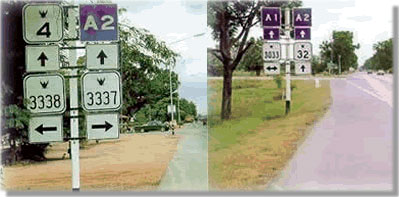 ในยุคสมัยเริ่มต้นของการก่อสร้างทางหลวง กรมทางหลวงนิยมใช้ชื่อ หรือบุคคลที่มีความสำคัญในสายทางนั้น มาตั้งชื่อถนน ดังนั้น จึงได้มีการนำระบบหมายเลขทางหลวงมาใช้กำกับทางหลวงพิเศษ ทางหลวงแผ่นดิน และทางหลวงสัมปทาน ที่อยู่ใน ความดูแลของกรมทางหลวง โดยหมายเลขกำกับ มีความหมาย ดังนี้.-
1. แสดงที่ตั้งของทางหลวง
     1.1 ทางหลวงสายที่ขึ้นต้นด้วยหมายเลข 1 แสดงว่าทางสายนั้นอยู่ในภาคเหนือ      1.2 ทางหลวงสายที่ขึ้นต้นด้วยหมายเลข 2 แสดงว่าทางสายนั้นอยู่ในภาคตะวัน ออกเฉียงเหนือ      1.3 ทางหลวงสายที่ขึ้นต้นด้วยหมายเลข 3 แสดงว่าทางสายนั้นอยู่ในภาคกลาง ตะวันออก และภาคใต้ตอนบน      1.4 ทางหลวงสายที่ขึ้นต้นด้วยหมายเลข 4 แสดงว่าทางสายนั้นอยู่ในภาคใต้ 
แต่อาจจะมีการคาบเกี่ยวกันระหว่างภาคบ้าง เนื่องจากแต่ละหน่วยงานมีการแบ่งจังหวัดในแต่ละภาคต่างกันบ้างเล็กน้อย
2. การจำแนกระบบหมายเลขทางหลวง
     2.1 ทางหลวงที่มีหมายเลขตัวเดียว หมายถึง ทางหลวงแผ่นดินสายประธาน เชื่อมการจราจร ระหว่างภาคต่อภาค ในปัจจุบันมีอยู่ 4 สาย คือ 
ทางหลวงแผ่นดินหมายเลข 1 (ถนนพหลโยธิน) จากกรุงเทพฯ-เชียงราย 
ทางหลวงแผ่นดินหมายเลข 2 (ถนนมิตรภาพ) จากสระบุรี-หนองคาย 
ทางหลวงแผ่นดินหมายเลข 3 (ถนนสุขุมวิท) จากกรุงเทพฯ-ตราด 
ทางหลวงแผ่นดินหมายเลข 4 (ถนนเพชรเกษม) จากกรุงเทพฯ-อ.สะเดา จ.สงขลา  
     2.2 ทางหลวงที่มีหมายเลขสองตัว หมายถึง ทางหลวงแผ่นดินสายประธานตามภาคต่าง ๆ เช่นทางหลวงแผ่นดินสายประธานหมายเลข 22 เป็นทางหลวงแผ่นดินสายประธานในภาคตะวันออกเฉียงเหนือ สายอุดรธานี-นครพนม เป็นต้น
     2.3 ทางหลวงที่มีหมายเลขสามตัว หมายถึง ทางหลวงแผ่นดินสายรอง เช่น ทางหลวงแผ่นดิน หมายเลข 202 เป็นทางหลวงแผ่นดินสายรอง ในภาคตะวันออกเฉียงเหนือ สายชัยภูมิ- เขมราฐ ทางหลวงแผ่นดินหมายเลข 314 เป็นทางหลวงแผ่นดิน สายรองในภาคกลาง สายบางปะกง- ฉะเชิงเทรา เป็นต้น 
     2.4 ทางหลวงที่มีหมายเลขสี่ตัว หมายถึง ทางหลวงแผ่นดินที่เชื่อมระหว่างจังหวัด กับอำเภอ หรือสถานที่สำคัญ ของจังหวัดนั้น เช่น ทางหลวงหมายเลข 1001 เป็นทางหลวงในภาคเหนือ สายแยกทางหลวงหมายเลข 11-อ.พร้าว ทางหลวงหมายเลข4006 เป็นทางหลวงในภาคใต้ สายแยก ทางหลวง หมายเลข 4 (ราชกรูด)-หลังสวน เป็นต้น 
              ทางหลวงพิเศษระหว่างเมือง กรมทางหลวงได้พิจารณากำหนดระบบหมายเลขทางหลวงพิเศษระหว่างเมือง ให้เป็นระบบหมายเลขทางหลวงใหม่ โดยมีหลักเกณฑ์ในการจัดทำระบบหมายเลขทางหลวงเป็น 2 ประเภท ดังนี้.-
1. ทางหลวงพิเศษระหว่างเมืองสายหลัก
              ทางหลวงพิเศษระหว่างเมืองสายหลักเชื่อมระหว่างกรุงเทพมหานคร ไปยังแต่ละภาคของประเทศ มีจำนวนทั้งสิ้น 5 สายทาง มีหลักเกณฑ์การจัดเข้าไว้ในระบบหมายเลขทางหลวง  ดังนี้ 
     1.1 จากกรุงเทพมหานครไปยังภาคเหนือ เป็นชื่อ "ทางหลวงหมายเลข 5"  1.2 จากกรุงเทพมหานครไปยังภาคตะวันออกเฉียงเหนือ เป็นชื่อ "ทางหลวงหมายเลข 6"  1.3 จากกรุงเทพมหานครไปยังภาคตะวันออก เป็นชื่อ"ทางหลวงหมายเลข 7"  1.4 จากกรุงเทพมหานครไปยังภาคใต้ เป็นชื่อ "ทางหลวงหมายเลข 8"  1.5 ถนนวงแหวนรอบนอกกรุงเทพมหานคร เป็นชื่อ "ทางหลวงหมายเลข 9"
2. ทางเชื่อมโยงจากทางหลวงพิเศษระหว่างเมืองสายหลัก
              ทางเชื่อมโยงจากทางหลวงพิเศษระหว่างเมืองสายหลักไปสู่เส้นทางที่มีการจราจรสูงและเส้นทางที่เข้าพื้นที่สำคัญ ในภาคนั้น ๆ มีหลักเกณฑ์การจัดเข้าไว้ในระบบหมายเลขทางหลวง เป็นตัวเลขจำนวน 2 หลัก โดยมีหลักเกณฑ์ในการกำหนด คือ ตัวเลขหลักแรก เป็นหมายเลขของสายทางหลักนั้น ๆ และตัวเลขหลักที่สอง เป็นลำดับหมายเลขสายทางที่แยกจาก ทางสายหลัก ดังกล่าว 
              สำหรับทางหลวงสัมปทานเป็นทางหลวงที่รัฐให้สัมปทานกับเอกชนเข้าดำเนินการ จะมีระบบหมายเลขทางหลวง เหมือนกับทางหลวงแผ่นดิน หรือทางหลวงพิเศษระหว่างเมืองอย่างใดอย่างหนึ่ง ตามลักษณะของทางหลวงสัมปทานนั้น ว่ามีลักษณะเป็นทางหลวงแผ่นดินหรือทางหลวงพิเศษระหว่างเมือง
บทที่ 2 การวางแผนและวิเคราะห์เส้นทางการรับและส่งสินค้า
การเตรียมการด้านการขนส่งและโลจิสติกของการขนส่งสินค้าของคุณที่ตามมาจะส่งในลักษณะที่ถูกต้องมีบทบาทสำคัญในการขายสินค้าของคุณให้กับลูกค้าของคุณ 
รายการตรวจสอบข้างล่างนี้จะช่วยให้คุณผ่านขั้นตอนนี้ พนักงานของเรามีประสบการณ์มากในการจัดการเกือบทุกชนิดของสินค้าใด ๆ และจะยินดีที่มีโอกาสที่จะให้คำแนะนำและให้บริการฟรีเป็นคำพูดที่ไม่มีข้อผูกพัน 
ประเภทสินค้า 
การปกป้องสินค้าของคุณ 
การเลือกเส้นทางที่ดีที่สุด 
ความเร็วในการส่งสินค้า 
ศุลกากรและเอกสารอื่น ๆ 
1 ประเภทสินค้า 
พิเศษเกี่ยวกับสินค้าของคุณคืออะไร 
พวกเขาจะเป็นอันตราย? 
พวกเขาจะต้องควบคุมอุณหภูมิหรืออุปกรณ์ยกพิเศษหรือไม่ 
สินค้าที่มีชีวิตที่เปราะบางหรือมีคุณค่าโดยเฉพาะอย่างยิ่ง? 
ตรวจสอบให้แน่ใจโหมดการขนส่งและบรรจุภัณฑ์ของสินค้าของคุณเหมาะสม เราสามารถช่วยให้คุณตัดสินใจเกี่ยวกับสิ่งที่ suitabile สำหรับโหมดการขนส่งแต่ละครั้งและสามารถให้คำแนะนำหรือแพ็คสินค้าในนามของคุณ
ยุทธศาสตร์ด้านการขนส่ง
ยุทธศาสตร์การขนส่งของประเทศไทย ใสภาวะการณ์ของโลกปัจจุบันยุทธศาสตร์การขนส่งของประเทศไทย จึงต้องมีเป้าหมายกำหนดให้การขนส่งทางน้ำและทางราง เป็นเส้นทางขนส่งหลักในการขนส่งระยะยาว การขนส่งทางถนนเป็นส่วนขนส่งต่อเชื่อมจากต้นทางสู่เส้นทางหลักกับนำส่งจากเส้นทางหลักสู่ปลายทาง ด้านการขนส่งทางอากาศ เป็นส่วนสนับสนุนสำหรับสินค้าที่ต้องการความรวดเร็วเป็นสำคัญ 
สิ่งที่ต้องดำเนินการในขณะนี้คือเร่งพัฒนาการขนส่งทางน้ำ เพื่อเป็นทางเลือกของการขนส่งต้นทุนต่ำ โดยพัฒนาท่าเรือและสร้างระบบเชื่อมโยงการขนส่งสู่ท่าเรือทั้งการขนส่งทางทะเลชายฝั่ง และการขนส่งทางทะเลระหว่างประเทศ ซึ่งเรื่องการเป็นฮับทางด้านเรือไทยนั้นไทยอาจจะเป็นรองสิงคโปร์ แต่ถ้าการพัฒนาการต่อเชื่อมไทยไม่เป็นรอง
ทางพาหนะที่ใช้ขนส่งสินค้าทางถนน
พาหนะที่ใช้ขนส่งสินค้าทางถนน   ยานพาหนะที่ใช้ในการขนส่งสินค้าทางถนนส่วนใหญ่นิยมใช้รถบรรทุกขนาดตั้งแต่ 6 ล้อ 10 ล้อ และมากกว่า 10 ล้อขึ้นไป เนื่องจากสามารถบรรทุกสินค้าได้จำนวนมากพอที่จะทำการรวบรวมและกระจายสินค้า นอกจากนี้ ยังสามารถเข้าถึงพื้นที่ต่าง ๆ ได้ตามความต้องการ โดยไม่ต้องคำนึงถึงสภาพภูมิอากาศมากนัก ใช้บุคลากรในการดำเนินงานจำนวนไม่มากเมื่อเทียบกับการขนส่งรูปแบบอื่น สามารถปรับเปลี่ยนภาชนะที่ใช้บรรทุกได้ตามลักษณะของสินค้าได้หลากหลาย ซึ่งประเภทของรถบรรทุกตามกฎกระทรวงฉบับที่ 4 ออกตามความในพระราชบัญญัติการขนส่งทางบก พ.ศ. 2522 มีสาระสำคัญดังแสดงในตารางที่ 1
ตารางที่ 1 : ประเภทของรถที่ใช้ในการขนส่งสัตว์และสิ่งของ (รถบรรทุก)
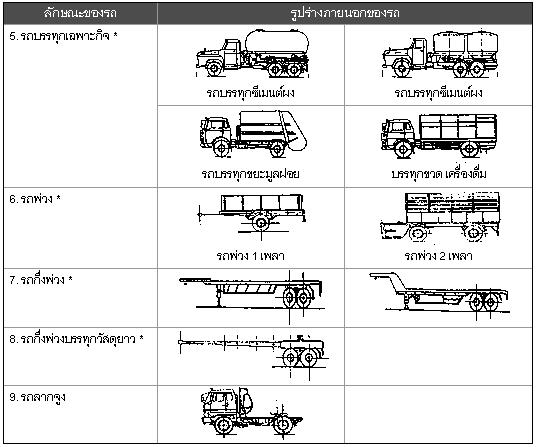 ตาราง ที่ 1 : ประเภทของรถที่ใช้ในการขนส่งสัตว์และสิ่งของ (รถบรรทุก) (ต่อ)
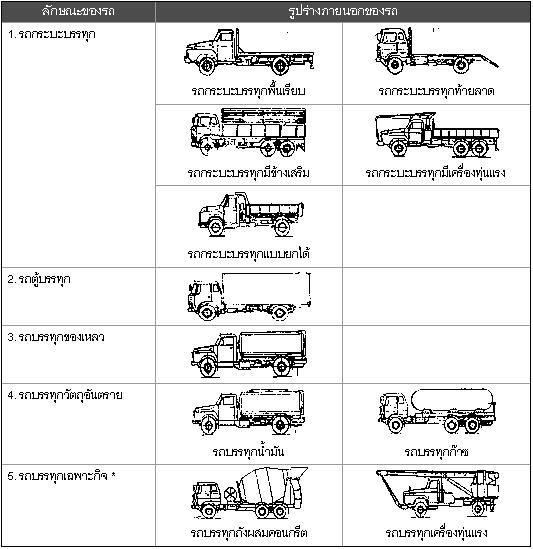 จุดเชื่อมโยงการขนส่งทางถนน
ประเทศไทยได้พัฒนากรอบความร่วมมือทวิภาคกับประเทศเพื่อนบ้านเพื ่อสร้างเครือข่ายการขนส่งเชื่อมโยงทางบกผ่านจุดผ่านแดนของประเท ศไทยและประเทศเพื่อนบ้าน ซึ่งการขนส่งสินค้าผ่านแดนนั้นจะทำการขนส่งผ่านจุดผ่านแดนระหว่ างไทยกับประเทศเพื่อนบ้าน แบ่งเป็น จุดผ่านแดนถาวร จุดผ่านแดนชั่วคราวและจุดผ่อนปรน มีรายละเอียดดังนี้ • จุดผ่านแดนถาวร (Permanent Crossing Point/International Check Point) เป็นจุดผ่านแดนที่รัฐบาลไทยและรัฐบาลของประเทศที่มีพรมแดนติดต่ อกัน ประกาศให้มีการสัญจรไป-มา ทั้งบุคคล สิ่งของ และยานพาหนะ โดยทั่วไปแล้ว จุดผ่านแดนถาวรจะมีการดำเนินงานเรื่องพิธีการตรวจคนเข้าเมือง และพิธีการศุลกากรตามกฎหมายของทั้งสองประเทศ เพื่อการค้า การท่องเที่ยว และอื่น ๆ ปัจจุบันนี้ ไทยมีจุดผ่านแดนถาวรกับประเทศเพื่อนบ้านรวม 29 จุด
การเชื่อมโยงการขนส่งทางถนนกับประเทศเพื่อนบ้าน
ประเทศไทยได้พัฒนากรอบความร่วมมือทวิภาคกับประเทศเพื่อนบ้านเพื ่อสร้างเครือข่ายการขนส่งเชื่อมโยงทางบกผ่านจุดผ่านแดนของประเท ศไทยและประเทศเพื่อนบ้าน ซึ่งการขนส่งสินค้าผ่านแดนนั้นจะทำการขนส่งผ่านจุดผ่านแดนระหว่ างไทยกับประเทศเพื่อนบ้าน แบ่งเป็น จุดผ่านแดนถาวร จุดผ่านแดนชั่วคราวและจุดผ่อนปรน มีรายละเอียดดังนี้ • จุดผ่านแดนถาวร (Permanent Crossing Point/International Check Point) เป็นจุดผ่านแดนที่รัฐบาลไทยและรัฐบาลของประเทศที่มีพรมแดนติดต่ อกัน ประกาศให้มีการสัญจรไป-มา ทั้งบุคคล สิ่งของ และยานพาหนะ โดยทั่วไปแล้ว จุดผ่านแดนถาวรจะมีการดำเนินงานเรื่องพิธีการตรวจคนเข้าเมือง และพิธีการศุลกากรตามกฎหมายของทั้งสองประเทศ เพื่อการค้า การท่องเที่ยว และอื่น ๆ ปัจจุบันนี้ ไทยมีจุดผ่านแดนถาวรกับประเทศเพื่อนบ้านรวม 29 จุด ดังแสดงในตารางที่ 1
สภาพปัญหาและอุปสรรค
ปัญหาการขนส่งสินค้าทางถนนในประเทศไทย ได้แก่ ปัญหาการจราจรติดขัด นอกจากนี้ รถบรรทุกสินค้ายังเคลื่อนที่ได้ช้า เพราะถนนในเขตเมืองมักมีลักษณะทางกายภาพที่ไม่เหมาะสมกับการขนส ่งสินค้าโดยรถบรรทุก เช่น ความกว้างของช่องจราจรที่แคบเกินไป ลักษณะทางเรขาคณิตบริเวณทางแยกไม่เหมาะสม ป้ายสัญญาณต่าง ๆ มีตำแหน่งไม่เหมาะสม เป็นต้น นอกจากนั้น ปัญหาที่จอดรถและการขนถ่ายสินค้าจะทำให้รบกวนการจราจรของรถยนต์ ประเภทอื่นและคนเดินเท้า ส่งผลให้เกิดความล่าช้าขึ้นกับโครงข่ายถนน ส่วนปัญหาที่มักจะถูกมองข้ามและละเลยก็คือ ปัญหามลภาวะทางเสียง ความสั่นสะเทือน มลภาวะทางอากาศ และที่สำคัญคือ ปัญหาวิกฤตการณ์น้ำมันที่เป็นต้นทุนสำคัญของผู้ประกอบการเดินรถ บรรทุก นอกจากนี้ ในการขนส่งสินค้าทางถนนยังมีปัญหาและอุปสรรคที่สำคัญ ดังนี้1. การขนส่งสินค้าทางถนนระหว่างประเทศ โดยปกติแล้วการขนส่งข้ามประเทศทางถนนระหว่างประเทศไทยกับประเทศ เพื่อนบ้าน เช่น เส้นทาง ไทย-มาเลเซีย-สิงคโปร์ หรือ เส้นทาง ไทย-ลาว-จีน โดยรถบรรทุกคันเดียวจะไม่สามารถกระทำได้ เมื่อถึงด่านพรหมแดนระหว่างประเทศจะต้องขนถ่ายสินค้าไปขึ้นรถบร รทุกของประเทศนั้นต่อไป ซึ่งหมายถึงต้องเสียเวลาและค่าใช้จ่ายในการขนถ่ายหลายรอบ อาจจะส่งผลให้สินค้าบอบช้ำและเสียหายมากขึ้น อย่างไรก็ตามการขนส่งสินค้าประเภทเน่าเสียง่ายจากประเทศไทยผ่าน ประเทศมาเลเซียไปยังประเทศสิงคโปร์ มีรถบรรทุกที่ได้รับอนุญาตให้วิ่งผ่านแดนได้เพียง 2-3 บริษัทเท่านั้น โดยมีข้อจำกัดทั้ง ประเภท ปริมาณสินค้าและจำนวนรถที่ขนส่งด้วย
2. ปัญหารถบรรทุกสิบล้อน้ำหนักเกินพิกัดตามกฎหมาย ในสภาพความเป็นจริง ถนนแต่ละสายมีปริมาณการจราจรไม่เท่ากัน มีสัดส่วนของรถบรรทุกประเภทต่าง ๆ ไม่เหมือนกัน และในแต่ละประเภทก็มีสัดส่วนจำนวนรถบรรทุกเกินพิกัดกฎหมายแตกต่ างกัน ถนนที่มีปริมาณการจราจรสูงและมีสัดส่วนจำนวนรถบรรทุกน้ำหนักเกิ นพิกัดมากจะมีอายุการใช้งานสั้น ส่วนถนนที่มีปริมาณการจราจรเบาบางแม้จะมีรถบรรทุกน้ำหนักเกินวิ ่งอยู่บ้างก็ไม่ทำให้ถนนเสื่อมสภาพเร็วเพราะมีจำนวนเที่ยววิ่งน ้อยจึงทำให้มีความเสียหายสะสมน้อย ถนนส่วนใหญ่ของประเทศไทยจัดอยู่ในประเภทหลังมีเพียงส่วนน้อยที่ มีปัญหาการเสื่อมสภาพเร็วกว่ากำหนดเนื่องจากรถบรรทุกน้ำหนักเกิ น แต่ถึงแม้จะเป็นเช่นนี้งบประมาณในการบำรุงรักษาและซ่อมแซมถนนทั ่วทั้งประเทศก็สูงกว่า 20,000 ล้านบาทต่อปี
3. รถบรรทุก 10 ล้อ ที่ใช้จากทางด่วนทุกขั้นในทิศทางขาออกจากกรุงเทพมหานครในเวลา 15.00 น. จะไม่สามารถเข้าใช้ถนนวงแหวนตะวันตกและถนนสุขสวัสดิ์ – พระราม 2 ได้เนื่องจากติดเวลาที่อนุญาตให้เดินรถได้ที่เวลา 16.00 น. 
4. การบังคับใช้กฎหมายให้ผู้ประกอบการขนส่งต้องปฏิบัติตามกฎ ระเบียบ อย่างเคร่งครัด ยังไม่มีผลเท่าที่ควร เช่น การบรรทุกน้ำหนักเกิน การใช้รถเก่าที่ไม่ผ่านการตรวจสภาพ การใช้ยางรถระบบขับเคลื่อนและการห้ามล้อต่างไปจากข้อกำหนดรถ การขับรถมากชั่วโมงเกินกว่าสมรรถนะของร่างกาย ฯลฯ เป็นอุปสรรคสำคัญของการพัฒนาและขยายธุรกิจการขนส่ง สร้างผลเสียให้กับเศรษฐกิจและสังคมโดยรวม ทั้งอายุการใช้งานที่สั้นลงของถนนและสะพาน ความเสียหายต่อสินค้าขณะขนส่งเพราะสภาพถนนไม่ดี การสิ้นเปลืองพลังงาน มลพิษในอากาศทั้งควัน ฝุ่น เสียง และอุบัติเหตุ เป็นต้น
โครงการก่อสร้างทางหลวงพิเศษระหว่างเมือง
เนื่องจากสำนักงานบำรุงทางหลวงพิเศษระหว่างเมือง ปัจจุบันใช้บริเวณ Service Area กม.49+200 เป็นสำนักงานชั่วคราว ซึ่งไม่สะดวกในการฏิบัติานของเจ้าหน้าที่ และประชาชนผู้มาติดต่อราชการ จึงจำเป็นต้องก่อสร้างอาคารสำนักงานบำรุงทางหลวงพิเศษระหว่างเมือง ดังกล่าวสถานที่ก่อสร้าง     :   สถานที่ก่อสร้างบริเวณที่ดินของ                             สำนักงานบำรุงทางหลวงพิเศษระหว่างเมือง                              กม.21+625 บริเวณ ทางแยกต่างระดับ                             ลาดกระบัง ในทางหลวงพิเศษหมายเลข 7รายละเอียดงาน     :   ทำการก่อสร้างอาคารสำนักงานบำรุงทางหลวง                             พิเศษระหว่างเมือง ค.ส.ล. 3 ชั้น จำนวน 1 หลังผู้รับเหมา             :   ห้างหุ้นส่วนจำกัด ส.สุพาณิชย์ก่อสร้างระยะเวลาทำการ    :   300 วัน วันสิ้นสุดสัญญา     :   23 กรกฎาคม 2551
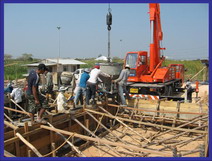 โครงการก่อสร้างทางหลวงพิเศษในกรุงเทพมหานครและปริมณฑล
ทางหลวงพิเศษระหว่างเมือง สาย นครปฐม – ชะอำ เป็นเส้นทางหนึ่งที่ได้บรรจุไว้ในแผนแม่บทดังกล่าว โดยจะเป็นส่วนหนึ่งของโครงข่ายทางหลวงพิเศษระหว่างเมืองหมายเลข 8 ซึ่งใช้ในการเดินทางจากภูมิภาคต่างๆ ไปสู่จังหวัดในภาคใต้ สภาพการเดินทางสู่ภาคใต้ในปัจจุบันมีเส้นทางสายหลักเพียงสายเดียว คือ ทางหลวงหมายเลข 4 (ถนนเพชรเกษม) ซึ่งได้รับงบประมาณก่อสร้างเพิ่มช่องจราจร จาก อ.ปากท่อ-เพชรบุรี-อ.ชะอำ แต่เนื่องจากในปัจจุบันมีชุมชนหนาแน่นขนานไปกับทางหลวงหมายเลข 4 ตลอดสาย อีกทั้งปริมาณจราจรได้เพิ่มขึ้นเป็นอย่างมาก ทำให้เกิดการติดขัดของการจราจรและเกิดอุบัติเหตุบ่อยครั้ง โดยเฉพาะในช่วงวันหยุดและช่วงเทศกาลต่างๆ นอกจากนั้นในการก่อสร้างทางหลวงพิเศษระหว่างเมือง (Inter-City Motorway) สาย นครปฐม-ชะอำ ยังเป็นการทดแทนทางหลวงพิเศษระหว่างเมือง สาย สมุทรสาคร-แหลมผักเบี้ย -อำเภอชะอำ ที่มีปัญหาในเรื่องผลกระทบด้านสิ่งแวดล้อมสูง และใช้เงินลงทุนเป็นจำนวนมาก ทำให้โอกาสในการดำเนินการให้แล้วเสร็จเป็นไปได้ยาก ดังนั้นจึงมีความจำเป็นที่จะต้องทำการศึกษาการก่อสร้างแนวเส้นทางใหม่ที่มี ลักษณะเป็นทางหลวงพิเศษระหว่างเมือง ซึ่งมีการควบคุมการเข้าออกอย่างสมบูรณ์ เพื่อเป็นอีกทางเลือกหนึ่งให้ประชาชนเลือกใช้เส้นทาง ซึ่งจะทำให้สามารถเดินทางได้อย่างสะดวก รวดเร็ว ปลอดภัย ประหยัดทั้งเวลา และค่าใช้จ่ายในการเดินทาง
โครงการพัฒนาทางหลวงระหว่างประเทศ
1. เส้นทางเชื่อมโยงสู่ภาคตะวันออกเฉียงเหนือ ทางหลวงพิเศษระหว่างเมือง สาย บางปะอิน-สระบุรี นครราชสีมา 
        ระยะทางประมาณ  199 กิโลเมตร
    2. เส้นทางเชื่อมโยงสู่ภาคตะวันตก ทางหลวงพิเศษระหว่างเมืองสาย บางใหญ่-บ้านโป่ง-กาญจนบุรี                  
        ระยะทาง  98 กิโลเมตร
    3. เส้นทางเชื่อมโยงสู่ภาคตะวันออก ทางหลวงพิเศษระหว่างเมืองสาย ชลบุรี-พัทยา-มาบตาพุด 
        ระยะทาง  89 กิโลเมตร 
    4. เส้นทางเชื่อมโยงสู่ภาคใต้ ทางหลวงพิเศษระหว่างเมืองสาย นครปฐม-สมุทรสงคราม-ชะอำ 
        ระยะทาง  134 กิโลเมตร 
    5. เส้นทางเชื่อมโยงสู่ภาคเหนือ ทางหลวงพิเศษระหว่างเมือสาย บางปะอิน-นครสวรรค์ 
        ระยะทาง  180 กิโลเมตร
บทที่ 3 ประเภทของเส้นทางการขนส่งสินค้า
การขนส่งทางลำน้ำเป็นระบบการขนส่งที่มีต้นทุนต่อหน่วยบรรทุกต่ำสามารถขนส่งได้คราวละมาก ๆ แต่ใช้เวลาขนส่งมากกว่าการขนส่งรูปแบบอื่น และไม่สามารถขนส่งแบบ door-to-door มักใช้เรือท้องแบน (Barge) ในการขนส่ง เนื่องจากมีข้อจำกัดเรื่องความลึกของน้ำและความกว้างของแม่น้ำ การขนส่งทางลำน้ำจำเป็นต้องมีคลังสินค้าหรือลานพักสินค้าเพื่อรวบรวมและแยกสินค้าก่อนขึ้นและหลังจากสินค้าลงจากเรือ ซึ่งผลิตภัณฑ์ที่ขนส่งทางลำน้ำส่วนใหญ่เป็นสินค้ามูลค่าต่ำ ไม่ต้องการความรวดเร็วในการขนส่ง และสามารถส่งได้คราวละมาก ๆ เช่น ดิน หิน ทราย ปูนซีเมนต์ ข้าว น้ำตาล แป้งมันสำปะหลัง เป็นต้น
เส้นทางการขนส่งสินค้าทางอากาศ
การขนส่งทางอากาศมีความจำเป็นต่อผู้ส่งออก และผู้นำเข้า เพราะการขนส่งทางอากาศเป็นส่วนหนึ่งของระบบโลจิสติค ที่มีความรวดเร็วในการขนส่งสูง
การบินของประเทศไทยมีการเปลี่ยนแปลงมาเป็นระบบ Profit Center ในแต่ละแผนก มีการคิดค่าใช้จ่าย โดยเฉพาะการในใช้เครื่อง Scan หรือใช้เนื้อที่ในการบินไทย ในอัตราที่เป็นสัดส่วนไม่ใช่เหมาเหมือนเดิม ทำให้เกิดความเป็นธรรมในการใช้บริการ ใช้มากจ่ายมาก ใช้น้อยจ่ายน้อย ทำให้ต้นทุนของผู้ขนส่งลดลง
เส้นทางการขนส่งทางรถไฟ
โดยทั่วไปการขนส่งสินค้าทางรถไฟสามารถขนส่งสินค้าได้ครั้งละจำนวนมาก ค่าใช้จ่ายในการขนส่งต่อหน่วยประหยัด รวมทั้งก่อให้เกิดมลภาวะน้อยกว่าทางถนน ซึ่งสอดคล้องกับนโยบายรัฐในการประหยัดพลังงานและช่วยลดปัญหาการจราจร สินค้าที่ขนส่งส่วนมากเป็นสินค้ามูลค่าต่ำและน้ำหนักมาก เช่น ถ่านหิน ผลิตภัณฑ์ปิโตรเลียม ปูนซีเมนต์ ข้าว น้ำตาล เป็นต้น โดยรูปแบบของรถสินค้าที่ใช้กันมีหลายประเภท เช่น รถไฟตู้บรรทุกสินค้าทั่วไป (Box car for general commodities) รถไฟบรรทุกน้ำมันและก๊าซ (Tanker for liquid and gas) เป็นต้น นอกจากนี้ การขนส่งทางรถไฟสามารถใช้ขนส่งตู้คอนเทนเนอร์ได้ จึงเหมาะกับการขนส่งต่อเนื่องหลายรูปแบบ โดยการขนส่งสินค้าในระยะทางไกลจะใช้รถไฟ และการขนส่งทางรถบรรทุกระหว่างจุดต้นทางสินค้ากับสถานีต้นทาง และระหว่างสถานีปลายทางกับจุดปลายทางสินค้าในระยะทางสั้นจะใช้การขนส่งทางถนน อย่างไรก็ตามการขนส่งทางรถไฟมักไม่มีความต่อเนื่องและไม่ตรงเวลาเนื่องจากต้องมีการเปลี่ยนรถ ณ สถานีรถไฟหรือชุมทางรถไฟต่าง ๆ และขบวนรถไฟมีจำกัด ไม่เพียงพอต่อความต้องการขนส่งสินค้า
โครงข่ายการขนส่งสินค้าทางรถไฟ
      ประเทศไทยมีทางรถไฟยาวประมาณ 4,180 กิโลเมตร และเชื่อมต่อกับ 46 จังหวัด โดยภาคเหนือไปสิ้นสุดที่ อ.เมือง จ.เชียงใหม่ ภาคใต้สิ้นสุดที่ อ.สุไหงโกลก จ.นราธิวาส ภาคตะวันออกเฉียงเหนือสิ้นสุดที่ อ.เมือง จ.หนองคาย และที่ อ.เมือง จ.อุบลราชธานี ภาคตะวันออก สิ้นสุดที่ อ.อรัญประเทศ จ.สระแก้ว และที่ อ.มาตาพุด จ.ระยอง ภาคตะวันตกสิ้นสุดที่ อ.ไทรโยค จ.กาญจนบุรี รวมถึงสายแม่กลอง ซึ่งเริ่มจากสถานีวงเวียนใหญ่ไปสิ้นสุดที่สถานีแม่กลอง จ.สมุทรสาคร ดังแสดงในรูปที่ 1
รูปที่ 1: โครงข่ายรถไฟ
       ทางรถไฟในปัจจุบันมี 3 ประเภท คือ ทางเดี่ยว ทางคู่ และทางสาม โดยทางเดี่ยวมีระยะทางรวม 3,901 กิโลเมตร คิดเป็นร้อยละ 93.3 ของความยาวของทางรถไฟทั้งหมด ทางคู่มีระยะทางรวม 220 กิโลเมตร คิดเป็นร้อยละ 5.3 ของความยาวของทางรถไฟทั้งหมด และทางสามมีระยะทางรวม 59 กิโลเมตร คิดเป็นร้อยละ 1.4 ของความยาวของทางรถไฟทั้งหมด ทางรถไฟที่ให้บริการ มีความกว้าง 1.00 เมตร (Meter guage) สามารถรับน้ำหนักได้สูงสุด 15-18 ตัน และรถไฟโดยสารสามารถเคลื่อนที่ได้ด้วยความเร็วสูงสุด 120 กม./ชม. และรถไฟสินค้าสามารถเคลื่อนที่ได้ด้วยความเร็วสูงสุด 80 กม./ชม.
สภาพ ทางรถไฟ และระบบสื่อสารอาณัติสัญญาณโดยทั่วไปผ่านการใช้งานมามาก ถึงแม้ว่าทางสายประธานจะได้มีการเสริมความมั่นคงทางรถไฟด้วยการเปลี่ยนราง หมอน และหินโรยทาง แล้วก็ตาม แต่พื้นรางเดิมยังคงไม่แข็งแรง เพราะส่วนใหญ่ได้ก่อสร้างก่อนสงครามโลกครั้งที่ 2 ซึ่งใช้วัสดุและกรรมวิธีก่อสร้างที่ไม่ได้คุณภาพและมาตรฐาน
      พาหนะที่ใช้ในการขนส่งสินค้าทางรถไฟ
       ในปี พ.ศ. 2547 รถจักรที่ใช้การได้ มีทั้งหมด 201 คัน แบ่งเป็นรถจักรดีเซลไฟฟ้า 175 คัน และรถดีเซล    ไฮดรอลิค 26 คัน ดังแสดงในตารางที่ 1 แต่จากข้อมูลล่าสุดปี พ.ศ. 2549 พบว่า รถจักรที่ใช้การได้เหลือประมาณ 150 คัน ซึ่งขบวนรถผู้โดยสารใช้หัวจักรทุกรุ่นลากขบวน แต่ขบวนรถสินค้าใช้หัวจักร 6 รุ่น อันได้แก่ หัวจักรยีอี หัวจักรยีอีเอ หัวจักรอัลสตอม หัวจักรเอเอชเค หัวจักรเอแอลดี และหัวจักรเอดีดี
รูปที่ 1: รถโบกี้บรรทุกตู้สินค้า (บทต.)
            จุดเชื่อมโยงการขนส่งสินค้าทางรถไฟกับการขนส่งรูปแบบอื่น ๆ 
       เส้น ทางรถไฟทั้งหมดมีจุดเชื่อมต่อกับการขนส่งสินค้าทางถนนที่สถานีรถไฟต่างๆ แต่จุดเชื่อมต่อสำคัญที่เป็นศูนย์รวมและกระจายสินค้าขาเข้าและขาออก ได้แก่ ท่าเรือกรุงเทพ ท่าเรือแหลมฉบัง และสถานีไอซีดี ลาดกระบัง อันทำให้การนำเข้าและการส่งออกโดยการขนส่งทางรถไฟมีความสะดวกมากขึ้น นอกจากนี้ยังมีการเชื่อมต่อกับย่านกองเก็บตู้สินค้าในภูมิภาคต่าง ๆ ได้แก่ สถานีศิลาอาสน์ (จ.อุตรดิตถ์) สถานีท่าพระ (จ.ขอนแก่น) สถานีกุดจิก (จ.นครราชสีมา) และสถานีชุมทางบ้านทุ่งโพธิ์ (จ.สุราษฎร์ธานี) นับเป็นการส่งเสริมการขนส่งสินค้าในลักษณะ Hub and Spoke ที่ใช้การขนส่งทางถนนเป็น Feeder และใช้รถไฟเป็นหลักในการขนส่งสินค้าระยะทางไกล
เส้นทางการขนส่งสิรค้าทางท่อ
การขนส่งทางท่อเป็นระบบขนส่งที่มีลักษณะเฉพาะ เนื่องจากสินค้าที่ขนส่งต้องอยู่ในรูปของเหลวบริเวณที่ท่อผ่านจะต้องมีความชันไม่มากเกินไป เพื่อให้ของเหลวที่ไหลผ่านท่อไม่ไหลย้อนกลับและไม่มีการขนส่งเที่ยวกลับ สินค้าที่นิยมขนส่งทางท่อ ได้แก่ น้ำมันดิบ ผลิตภัณฑ์ปิโตรเลียม และก๊าซธรรมชาติ
ความสำคัญการขนส่งทางท่อ  
เป็นรูปแบบการขนส่งที่ประหยัด 
เป็นการขนส่งที่ปลอดภัย 
เป็นมิตรต่อสิ่งแวดล้อม 
มีความสำคัญต่อเศรษฐกิจ  คือ การขนส่งทางท่อทำให้เกิดการกระจายแหล่งผลิต แหล่งน้ำมันที่อยู่ในประเทศที่ไม่ม่มีทางออกทะเลสามารถผลิตเป็นทางการค้าได้ด้วยการขนส่งทางท่อ การขนส่งทางท่อจึงช่วยให้มีอุปทานเพิ่มขึ้น ช่วยพัฒนาเศรษฐกิจของประเทศนั้น และทำให้โลกเสถียรภาพทางพลังงานมาก
โครงสร้างพื้นฐานด้านการขนส่งทางท่อ การขนส่งทางท่อเป็นระบบขนส่งที่มีลักษณะเฉพาะ เนื่องจากสินค้าที่ขนส่งต้องอยู่ในรูปของเหลวบริเวณที่ท่อผ่านจะต้องมีความชันไม่มากเกินไป เพื่อให้ของเหลวที่ไหลผ่านท่อไม่ไหลย้อนกลับและไม่มีการขนส่งเที่ยวกลับ สินค้าที่นิยมขนส่งทางท่อ ได้แก่ น้ำมันดิบ ผลิตภัณฑ์ปิโตรเลียม และก๊าซธรรมชาติ โครงข่ายการขนส่งสินค้าทางท่อในปัจจุบันการขนส่งสินค้าทางท่อในปัจจุบัน ได้แก่ น้ำมันและก๊าซธรรมชาติ
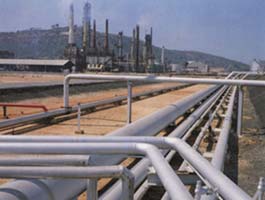 น้ำมันบริษัทที่ให้บริการท่อส่งน้ำมันมีจำนวน 2 ราย ได้แก่ บริษัท ท่อส่งปิโตรเลียมไทย จำกัด (THAPPLINE) และบริษัท ขนส่งน้ำมันทางท่อ จำกัด (FPT) ซึ่งแนวท่อน้ำมันในปัจจุบันเริ่มจากกลุ่มโรงกลั่นที่อำเภอศรีราชา จังหวัดชลบุรี ไปยังคลังน้ำมันที่อำเภอลำลูกกา จังหวัดปทุมธานี และอำเภอเสาไห้ จังหวัดสระบุรี และมีท่อแยก 2 ช่วง ได้แก่ ท่อแยกจากอำเภอลำลูกกาไปยังบริษัท บริการเชื้อเพลิงการบินกรุงเทพ จำกัด (มหาชน) (BAFS) เพื่อส่งเชื้อเพลิงอากาศยานให้แก่เครื่องบินในท่าอากาศยานกรุงเทพฯ และท่อแยกจากอำเภอลำลูกกาไปยังท่าอากาศยานสุวรรณภูมิ เพื่อให้บริการเมื่อท่าอากาศยานแห่งนี้เปิดให้บริการ นอกจากนี้ ยังมีท่อน้ำมันที่ส่งน้ำมันจากโรงกลั่นน้ำมันที่เริ่มจากนิคมอุตสาหกรรมมาบตาพุด ไปยังอำเภอศรีราชา ในส่วนของท่อน้ำมัน THAPPLINE มีความยาวท่อรวม 360 กม. ท่อส่งน้ำมัน FPT มีความยาวรวม 68 กม. โดยเริ่มจากโรงกลั่นน้ำมันบางจากที่บางจาก คลังน้ำมันพระโขนง และคลังน้ำมันที่ช่องนนทรีไปเก็บยังคลังน้ำมันปลายทางที่อำเภอบางปะอิน จังหวัดพระนครศรีอยุธยา และไปยัง บริษัท บริการเชื้อเพลิงการบินกรุงเทพ จำกัด (มหาชน)
ก๊าซธรรมชาติท่อก๊าซธรรมชาติ ประกอบด้วย ท่อส่งก๊าซในทะเล ซึ่งมีความยาวรวม 1,359 กิโลเมตร และท่อส่งก๊าซบนบกซึ่งมีความยาวรวม 1,031 กิโลเมตร จากข้อมูลการจัดหาก๊าซธรรมชาติ พบว่า ในปี พ.ศ. 2546 มีการผลิตก๊าซภายในประเทศ 2,106 ล้านลูกบาศก์ฟุต/วัน หรือคิดเป็นร้อยละ 75.4 ของการจัดหาก๊าซทั้งหมด โดยก๊าซที่ผลิตได้จากอ่าวไทย คิดเป็นร้อยละ 71.6 ของการจัดหาก๊าซทั้งหมด และผู้บริโภคก๊าซธรรมชาติ ที่สำคัญ คือ โรงไฟฟ้า
ศักยภาพการขนส่งสินค้าทางท่อในปัจจุบันประเทศไทยมีบริษัทที่ให้บริการท่อส่งน้ำมัน 2 บริษัท และศักยภาพการขนส่งทางท่อของ 2 บริษัท ในปัจจุบัน บริษัทแรก คือ บริษัท ท่อส่งปิโตรเลียมไทย จำกัด (THAPPLINE) มีการให้บริการท่อส่งน้ำมัน 5 ช่วง และมีการใช้งานประมาณร้อยละ 32 ของขีดความสามารถในการขนส่ง โดยช่วงที่มีการขนส่งมากที่สุด คือ ลำลูกกา-ดอนเมือง ร้อยละ 56 รองลงมาเป็น ลำลูกกาสระบุรี ร้อยละ 30 ท่อน้ำมันช่วงมาบตาพุด - ศรีราชา เพิ่งสร้างเสร็จและเปิดใช้งานในวันที่ 15 กันยายน พ.ศ. 2548 โดยคาดว่าน่าจะทำให้อัตราการใช้งานของระบบท่อโดยรวมสูงขึ้นบ้าง เพราะเป็นจุดเชื่อมต่อใหม่ที่เชื่อมโยงโรงกลั่นน้ำมันในบริเวณมาบตาพุดและระยองเข้ากับระบบท่อที่มีอยู่เดิม ส่วนท่อน้ำมันช่วงลำลูกกา-สุวรรณภูมินั้น สร้างเสร็จแล้ว และจะใช้เป็นท่อส่งน้ำมันเชื้อเพลิงอากาศยานเพื่อให้บริการแก่สนามบินสุวรรณภูมิที่คาดว่าจะเปิดใช้ในกลางปี พ.ศ. 2549
ส่วนบริษัทที่สอง คือ บริษัท ขนส่งน้ำมันทางท่อ จำกัด (FPT) เปิดใช้งานตั้งแต่ปี พ.ศ. 2537 มีการให้บริการท่อส่งน้ำมัน 4 ช่วง ในปัจจุบันก็ยังใช้งานต่ำกว่าขีดความสามารถสูงสุดอยู่มาก โดยในขณะที่ท่อสามารถขนส่งน้ำมันได้ถึงปีละ 9,600 ล้านลิตรต่อปี แต่มีการใช้งานจริงในปัจจุบันเพียง 3,400 ล้านลิตรต่อปี หรือมีอัตราการใช้งานเพียง 36% ซึ่งเป็นอัตราการใช้งานที่ใกล้เคียงกับของท่อ Thappline จึงเห็นได้ว่าในปัจจุบันการขนส่งทางท่อทั้งของ THAPPLINE และ FTP มีการใช้ประโยชน์ต่ำกว่าขีดความสามารถในการให้บริการขนส่งในด้านความปลอดภัยและผลกระทบต่อสิ่งแวดล้อม การขนส่งน้ำมันทางท่อจะมีความเหมาะสมที่สุดเทียบกับวิธีการขนส่งแบบอื่น ๆ การขนส่งน้ำมันทางท่อจะมีความไวสูงสุดและใช้ระยะเวลาในการขนส่งสั้นที่สุด โดยท่อเพียงท่อเดียวสามารถขนส่งน้ำมันได้หลายประเภททั้ง น้ำมันเบนซิน 95 น้ำมันเบนซิน 91 และน้ำมันดีเซล แต่ข้อเสียของการขนส่งทางท่อคือการมีต้นทุนการก่อสร้างค่อนข้างสูง
บทที่ 4 แบบจำลองการตัดสินใจและปัญหาการจัดเส้นทางสำหรับยานพาหนะ
ในการทำงาน สิ่งที่ผู้บริหารหลีกเลี่ยงไม่ได้คือ การเผชิญกับปัญหาที่ต้องตัดสินใจแก้ไข จุดบอดของการแก้ปัญหาคือ การที่มองปัญหาไม่รอบคอบ ค้นหาปัญหาไม่เจอ รีบตัดสินใจแก้ไปด้วยสำนึกที่มีอยู่ส่งผลให้ผิดพลาดได้ และต้องมาแก้ปัญหาใหม่ ที่เกิดขึ้นอีกต่อไปไม่สิ้นสุด ดังนั้น กระบวนการแก้ปัญหาจึงจำเป็นต้องอาศัยมุมมองที่ละเอียด รอบคอบและอิงอยู่บนหลักการด้วย
แบบจำลองการกำหนดเส้นทางการจราจร
มีหน้าที่รับผิดชอบเกี่ยวกับการศึกษา สำรวจ วิเคราะห์ วิจัย วางแผน ทดสอบ กำหนดมาตรฐานงานวิศวกรรมจราจร แบบจำลองจราจร ระบบโครงข่ายถนน ตรอก ซอย พัฒนาเส้นทางลัด จุดอันตราย การวิเคราะห์พัฒนาระบบ ระเบียบ ทิศทางการจราจร ทางแยก ทางกลับรถ พิจารณาความเหมาะสมทางวิชาการ เทคนิคและสิ่งแวดล้อม การแก้ไขปัญหาอุบัติเหตุจราจรในถนน ประสานระบบรูปแบบการปรับเปลี่ยนการเดินทางให้รวดเร็ว ประหยัด การจัดทำสถานที่จอดรถยนต์และโครงข่ายทางจักรยาน การออกข้อบังคับเจ้าพนักงานจราจร และการออกแบบประมาณการเพื่อดำเนินการก่อสร้างโครงการแก้ไขปัญหาการจราจรโดยรวม การประสานความร่วมมือในการพัฒนาเทคโนโลยีด้านการจราจรและ ขนส่งกับหน่วยงานต่างๆ สำรวจ วิเคราะห์ ออกแบบ ผลิต ติดตั้ง ถอดถอน ดูแลบำรุงรักษา  ป้ายเครื่องหมายและอุปกรณ์การจราจรเพื่อแนะนำ เตือนและบังคับตามพระราชบัญญัติการจราจรทางบกและกฏหมายอื่นที่เกี่ยวข้อง การให้ความช่วยเหลือทางวิชาการและเทคนิคการจัดทำเครื่องหมายจราจรแก่หน่วยงานต่างๆ การออกแบบ ติดตั้ง ถอดถอน และบำรุงรักษาสัญญาณไฟจราจรและอุปกรณ์ควบคุม การศึกษา วิเคราะห์ เพื่อนำเทคโนโลยีที่ทันสมัยมาใช้งาน และปฏิบัติหน้าที่อื่นที่เกี่ยวข้อง โดยแบ่งงานภายในส่วนราชการ ดังนี้
ประเภทของปัญหาการจัดเส้นทางยานพาหนะ
สามารถตรวจสอบตำแหน่งปัจจุบัน และย้อนหลังของยานพาหนะได้ • สามารถวางแผนการจัดส่งสินค้าและบริการได้ • ระบบแจ้งเตือนผู้ขับขี่ที่ฝ่าฝืนข้อกำหนดต่าง ๆ ของยานพาหนะ ที่ได้กำหนดไว้ล่วงหน้า เช่น การขับเร็วเกินกำหนด การเบรกกระทันหัน หรือเร่งเครื่องกระทันหัน การจอดติดเครื่องนานผิดปกติ การขับนานเกินกำหนด  • ระบบแจ้งเตือน การทำงานของประตูและอุณหภูมิภายในยานพาหนะ (อุปกรณ์เสริม) • สามารถประหยัดน้ำมันด้วยการกำหนดเส้นทางการส่งสินค้า/บริการ และการกำหนดความเร็วของผู้ขับขี่ยานพาหนะ โดยการประมาณการใช้น้ำมันเชื้อเพลิงได้อย่างใกล้เคียง • สามารถเรียกดูรายงานสรุปการปฏิบัติงานรายวันของแต่ละเที่ยวของการเดินทางและของยานพาหนะแต่ละคัน  • สามารถเรียกดูรายงานสรุปผลการปฏิบัติงานของยานพาหนะ ตามช่วงเวลาที่กำหนด • สามารถเรียกดูรายงานเปรียบเทียบการปฏิบัติงานของผู้ขับขี่ รายงานเปรียบเทียบการปฏิบัติงานของยานพาหนะ และรายงานการเปรียบเทียบการใช้น้ำมันเชื้อเพลิง • สามารถเรียกดูรายงานสรุปเปรียบเทียบพฤติกรรมของผู้ขับขี่ เช่น การฝ่าฝืน การขับขี่ปลอดภัย
แบบจำลองการตัดสินใจ
ในบทเรียนที่ผ่านมา   เราทราบแล้วว่าองค์ประกอบของระบบ DSS (DSS Component ) นั้นมีองค์ประกอบย่อยภายในหลายส่วน  ซึ่งองค์ประกอบแต่ละส่วนนั้นจะมีการทำงานที่สัมพันธ์กัน
	และในบทเรียนนี้ เราจะมาทำความรู้จักกับแบบจำลองซึ่งเป็นองค์ประกอบหลักในระบบ DSS    ความแตกต่างและความเหมาะสมในการเลือกใช้แบบจำลองแต่ละชนิด  ตลอดจนศึกษาถึงตัวอย่างการวิเคราะห์ข้อมูลทางธุรกิจ  ซึ่งหัวข้อที่เราจะศึกษากันในบทเรียนนี้
การวางแผนการเดินรถขนส่งต่อเนื่องสำหรับปัญหาการรับส่งสินค้า
จากความต้องการในการที่จะพัฒนาประเทศไทยให้เป็นกลางการคมนาคมและขนส่งใน กลุ่มอนุภาคลุ่มน้ำโขง (Greater Mekong Subreigon) ซึ่งประกอบด้วย และการเป็นประตู (Gateway) ในการขนส่งสินค้าระหว่างตะวันออก (ได้แก่ Asia Far East, USA-West Coast, ประเทศต่าง ๆ ในคาบสมุทร แปซิฟิก เป็นต้น) และตะวันตก (กลุ่มทวีปยุโรป, BIMSTEC, ตะวันออกลาง อัพริกา เป็นต้น) ดังนั้นการแข่งในด้านของศักยภาพและประสิทธิภาพรวมถึงการบูรณากรของระบบโครง สร้างพื้นฐานและระบบสนับสนุนรวมถึงสิ่งอำนวยความสะดวกที่ช่วยในการขนส่ง (Infrastructure and Supporting System: ISS)
แบบเต็มคัน
Full Truck Load (FTL) หรือ การขนส่งตรงแบบเต็มตู้ เป็นแนวคิดหรือกลยุทธ์ที่นำมาใช้ลดต้นทุนการขนส่งสินค้าไปต่างประเทศได้    วิธีนี้นั้นมีมานานแล้ว แต่ไม่ค่อยเป็นที่นิยมเพราะทำได้ยาก และมิใช่ว่าต้องการใช้แนวคิดนี้ แล้วจะทำได้ทันทีทันใด หากจะต้องมีการวางแผนเป็นลำดับขั้นตอน และต้องได้รับความร่วมมือจากหน่วยงานภายในองค์กรเป็นอย่างดี ซึ่งในบางครั้งต้องมีการขอความร่วมมือจากลูกค้าด้วย  อีกทั้งต้องมีการวัดผล การควบคุมขบวนการอย่างเป็นรูปธรรมแบบต่อเนื่อง ซึ่งในบทความนี้จะนำเสนอแนวทางการเตรียมความพร้อมด้านต่าง ๆ, ผลประโยชน์ในการช่วยให้ลดต้นทุนขนส่งสินค้าได้ รวมถึงอุปสรรคต่าง ๆ ที่จะเกิดขึ้นในการทำ FTL นี้    หนึ่งในเป้าหมายการทำธุรกิจนั้นก็คือ การส่งสินค้าให้ทันเวลา ถูกต้องทั้งจำนวนและคุณภาพ ซึ่งหลายท่านคงไม่ปฏิเสธว่าเป็นสิ่งที่ถูกต้อง ซึ่งปัจจุปันนอกจากการวัดผลของคุณภาพสินค้าแล้ว ยังวัดเรื่องคุณภาพของการส่งมอบทันเวลาด้วย เราเรียกวิธีวัดนี้ เรียกว่า On  Time Delivery Measurement  หรือ OTDM การส่งทันเวลานั้นหมายถึงการที่ไม่ส่งสินค้าก่อน หรือหลังวันที่ลูกค้ากำหนด จึงทำให้ฝ่ายLogistic หรือหัวหน้าองค์กร ต้องวางแผนด้าน Logistic และ Supply Chain กันอย่างมาก และมีการตั้งเป้าหมายประจำปีขององค์กรไว้
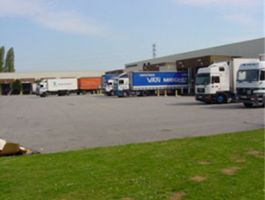 สินค้าที่ส่งได้ หรือ ทำให้เกิดต้นทุนการขนส่งที่เพิ่มขึ้นได้ ซึ่งในบางครั้งบางเหตุผล อาจมีความไม่เป็นธรรมกับผู้ขายอยู่บ้าง เช่น การที่ลูกค้าเร่งให้ผู้ขายส่งสินค้าก่อนเวลานำ(Lead Time) ที่ได้ทำข้อตกลงกันไว้ตอนเริ่มทำธุรกิจด้วยกัน หรืออีกกรณีหนึ่ง ลูกค้ามีพื้นที่การเก็บสินค้าคงคลังน้อยลงและมีการลดมูลค่าสินค้าคงคลังให้น้อยลง และบางครั้งลูกค้าอาจมีความผิดพลาดทางการคาดคะเนการขาย ซึ่งทั้งหมดที่กล่าวนั้น เป็นสิ่งที่นำไปสู่การเร่งรัดหรือขอร้องให้ผู้ขายส่งสินค้าแบบทยอย หรือ ไม่เต็มตู้ ตลอดจนการส่งแบบเร่งด่วน โดยเพิ่มการส่งให้มีความถี่หรือบ่อยมากขึ้น สุดท้ายพอช่วงสรุปงบรายเดือนรายปี ของบริษัทผู้ขาย Logistic Top Management บางรายเห็นสรุปต้นทุนค่าขนส่ง หรือ Freight Cost บางรายถึงกับนั่งกุมขมับก็มี
อย่างไรก็ตาม การทำธุรกิจนอกจากการมุ่งเน้นให้ลูกค้าพึงพอใจนั้นถูกต้องแล้ว แต่สิ่งที่มุ่งเน้นอีกเรื่องที่สำคัญมากกว่าก็คือ กำไร หรืออย่างน้อยก็ต้องไม่ขาดทุน คงไม่มีใครทำธุรกิจหวังแต่การขาดทุนเป็นแน่ การส่งให้ทันเวลาแต่มีค่าใช้จ่ายที่เกินงบประมาณหรือต้องขาดทุนนั้น ก็เป็นสิ่งไม่พึงประสงค์ของการทำธุรกิจเช่นกัน อีกทั้งในตลาดที่มีการแข่งขันที่สูงในปัจจุปัน กว่าจะชนะคู่แข่งมาได้ในแต่ละครั้ง ก็มีการกดต้นทุนกันแทบแย่แล้ว เมื่อเวลาผ่านไปสถานการณ์ต่างๆ ก็ยากที่จะคาดเดาลำบาก ค่าใช้จ่ายเรื่องขนส่งก็มีต้นทุนสูงขึ้นตลอดเวลา เพราะอิงกับราคาน้ำมัน และปัจจัยต่างๆ ที่ไม่สามารถคาดคะเนได้ หรือคาดคะเนได้แต่ก็มีความแกว่งสูง และอีกสิ่งที่มีความยากสำหรับผู้ขายสินค้าก็คือการไปขอขึ้นราคาค่าขนส่งกับลูกค้า ส่วนมากก็จะไม่ค่อยสำเร็จบ้าง, ได้รับการปฏิเสธจากการไม่รัดกุมในสัญญาซื้อบ้าง หรือลูกค้าก็ใช้วิธีดึงเวลาบ้าง
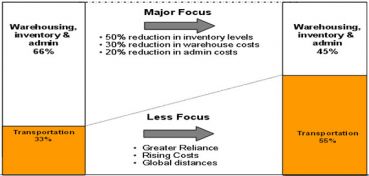 บทที่ 5 การนำเทคโนมาประยุกต์ใช้
เทคโนโลยีสารสนเทศที่นำมาใช้สำหรับการเรียนการสอน เป็นการใช้เทคโนโลยีสมัยใหม่หลายอย่าง สอนด้วยสื่ออุปกรณ์ที่ทันสมัย ห้องเรียนสมัยใหม่ มีอุปกรณ์วิดีโอโปรเจคเตอร์ (Video Projector)มีเครื่องคอมพิวเตอร์ มีระบบการอ่านข้อมูลอิเล็กทรอนิกส์แบบต่าง ๆ รูปแบบของสื่อที่นำมาใช้ในด้านการเรียนการสอน ก็มีหลากหลาย ขึ้นอยู่กับความเหมาะสมในการนำมาใช้ เช่น คอมพิวเตอร์ช่วยสอน อิเล็กทรอนิกส์บุค วิดีโอเทเลคอนเฟอเรนซ์ ระบบวิดีโอออนดีมานด์ การสืบค้นข้อมูลในคอมพิวเตอร์ และระบบอินเทอร์เน็ต เป็นต้น   - คอมพิวเตอร์ช่วยสอน เป็นการนำเอาเทคโนโลยี รวมกับการออกแบบโปรแกรมการสอน มาใช้ช่วยสอน ซึ่งเรียกกันโดยทั่วไปว่าบทเรียน CAI ( Computer - Assisted Instruction ) การจัดโปรแกรมการสอน โดยใช้คอมพิวเตอร์ช่วยสอน ในปัจจุบันมักอยู่ในรูปของสื่อประสม (Multimedia) ซึ่งหมายถึงนำเสนอได้ทั้งภาพ ข้อความ เสียง ภาพเคลื่อนไหวฯลฯ โปรแกรมช่วยสอนนี้เหมาะกับการศึกษาด้วยตนเอง และเปิดโอกาสให้ผู้เรียนสามารถโต้ตอบ กับบทเรียนได้ตลอด จนมีผลป้อนกลับเพื่อให้ผู้เรียนรู้ บทเรียนได้อย่างถูกต้อง และเข้าใจในเนื้อหาวิชาของบทเรียน
GPS คืออะไร
GPS เป็นระบบหาพิกัดบนพื้นโลก โดยการอ้างอิงจากดาวเทียมซึ่งมีความแม่นยำสูงมาก สามารถหาตำแหน่งได้ทุกๆ แห่งบนพื้นโลกใบนี้ โดยมีการนำมาประยุกต์ใช้งานกันแล้วในปัจจุบัน มีการติดตั้งอุปกรณ์เพื่อใช้ในการนำทาง สำหรับการเดินทาง สำหรับประเทศไทยก็มีการพัฒนา และส่งเสริมการใช้งานแล้ว สำหรับหน่วยงานที่มีการพัฒนาในประเทศไทยได้แก่ เนคเทค
ประโยชน์ของ GPS
หลักๆ ก็คือสำหรับการค้นหาตำแหน่งที่เราอยู่หรือสิ่งที่เราต้องการตรวจสอบ เราสามารถหาประยุกต์ใช้งานได้แล้วแต่การนำไปใช้ ปัจจุบันที่เรานำไปใช้งานและมีประโยชน์มากๆ ก็คือ เช่นการตรวจสอบรถบรรทุกส่งของ ที่มีการขับไปตามเส้นทางไกล เพื่อให้ทราบว่ารถคันนี้มีปัญหา หรือสูญหายหรือไม่ หรืออาจนำไปใช้งานตอนเข้าไปสำรวจในป่า เพื่อป้องกันการหลงทาง เป็นต้น เราสามารถสรุปการประยุกต์การนำ GPS ไปใช้ ได้ดังนี้.. 
ระบบนำร่อง (Navigator System) 
ระบบติดตามยานพาหนะ 
สำรวจพื้นที่ 
การทำแผ่นที่ 
อุปกรณ์ที่นำมาใช้งาน GPS 
PC Navigator 
Pocket PC Navigator 
Tracking?
แนวโน้มหรืออนาคตของ GPS
สำหรับ GPS ยังเป็นของใหม่มากและรู้จักกันในหมู่ผู้ใช้งานในวงแคบ ๆ แต่ก็เป็นนิมิตหมายที่ดีในการที่จะแพร่หลายต่อไปในอนาคตปัจจุบันนี้ได้มีรถแท็กซี่บางค่ายได้นำ GPS ไปติดตั้ง 
ในปัจจุบันนอกจากฟังก์ชั่นการนำทางพื้นฐานแล้วก้ยังมีการเตือนทางโค้ง จุดด่านเก็บเงิน จุดที่มักจะมีการตรวจจับความเร็ว ตำแหน่งกล้องตรวจจับการฝ่าฝืนกฏจราจร การกำหนดความเร็วในถนนแต่ละสาย ข้อมูลการท่องเที่ยวพร้อมรายละเอียดพร้อมภาพประกอบ ข้อมูลร้านอาหารอร่อย ภาพเสมือนจริง ข้อมูลจราจร TMC หรือ (Traffic Message Channel) 
          การใช้ GPS ในการติดตามรถบรรทุก รถยนต์ ซึ่งต่อไปน่าจะแพร่หลายไปถึงรถแท็กซี่ รถพยาบาล รถตำรวจ รถโรงเรียน รถขนส่งสาธารณะ ฯลฯ การแสดงสภาพการจราจรที่คาดว่าในอนาคตจะมี จุดที่ต้องระวังในการขับขี่ เช่น โค้งอันตราย เขตชุมชนลดความเร็ว เป็นต้น